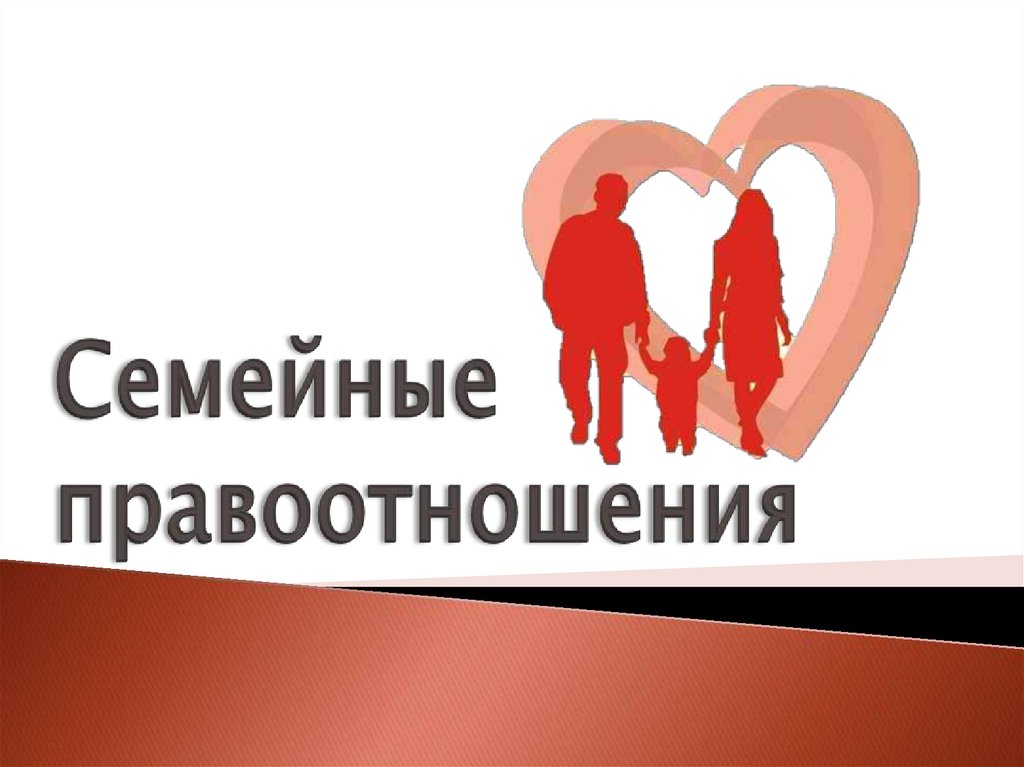 Учащиеся 9 класса, Анна и Сергей пришли в ЗАГС для подачи заявления о заключении брака. Через час сотрудник ЗАГСа объявила их мужем и женой. Анне пришлось взять фамилию Сергея. Через несколько месяцев после заключения брака молодая семья купила квартиру. Жили молодые в любви и согласии, пока Сергей не узнал, что Анна беременна. Он был категорически против появления в их семьи детей, но Анна настаивала на рождении ребенка.  
          После очередной ссоры с супругой  Сергей отправился в ЗАГС и расторгнул брак с Анной. После этого он выгнал Анну из квартиры и сказал, что больше никогда не желает ее видеть.
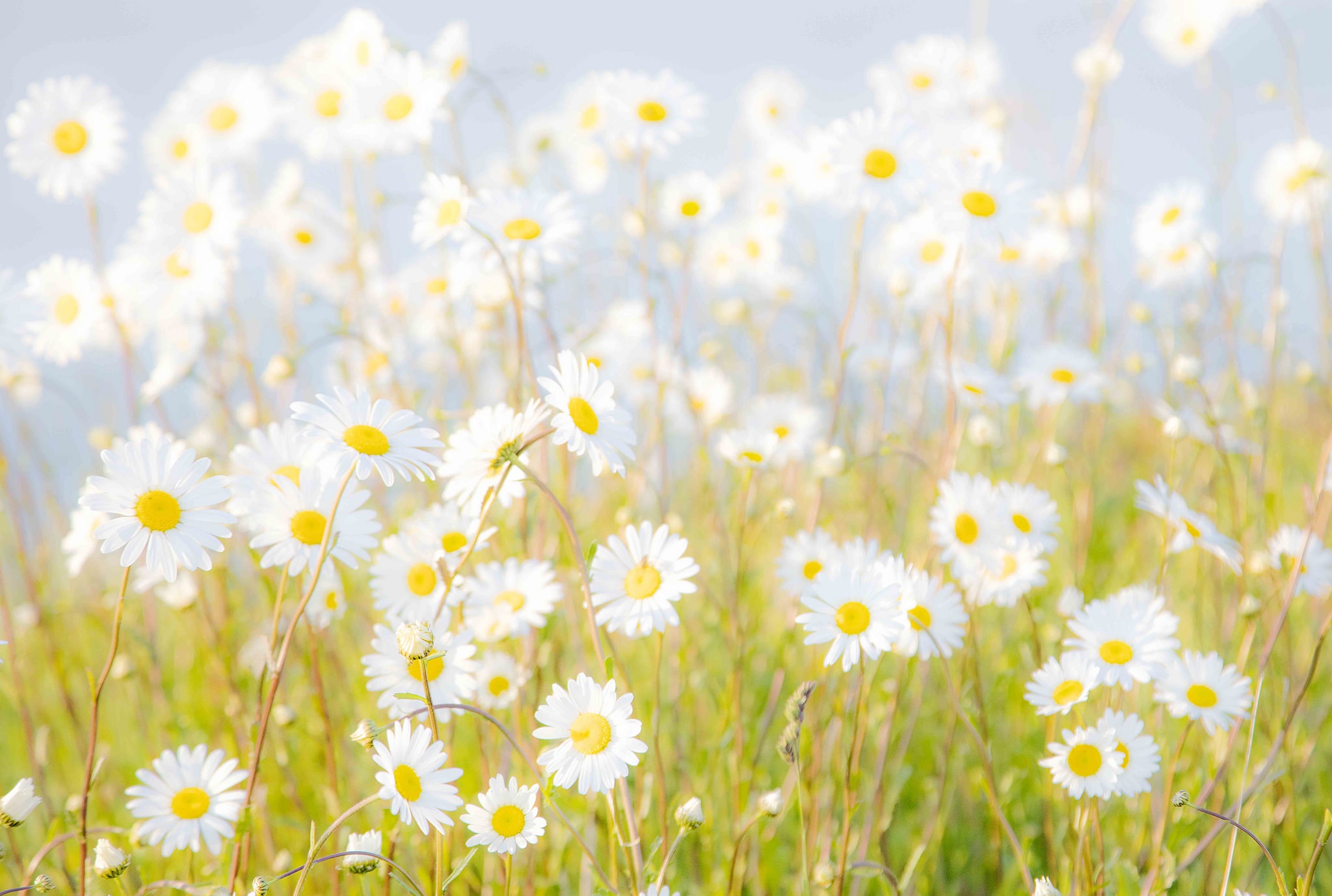 План урока
1. Юридические понятия «семья» и  «брак».
2. Условия и порядок заключения и расторжения брака.
3. Сущность и особенности семейных правоотношений.
В юридическом смысле СЕМЬЯ- 
             это союз лиц, соединённых 
            правами и обязанностями, 
          вытекающими прежде всего
                          из официально
                 оформленного брака.
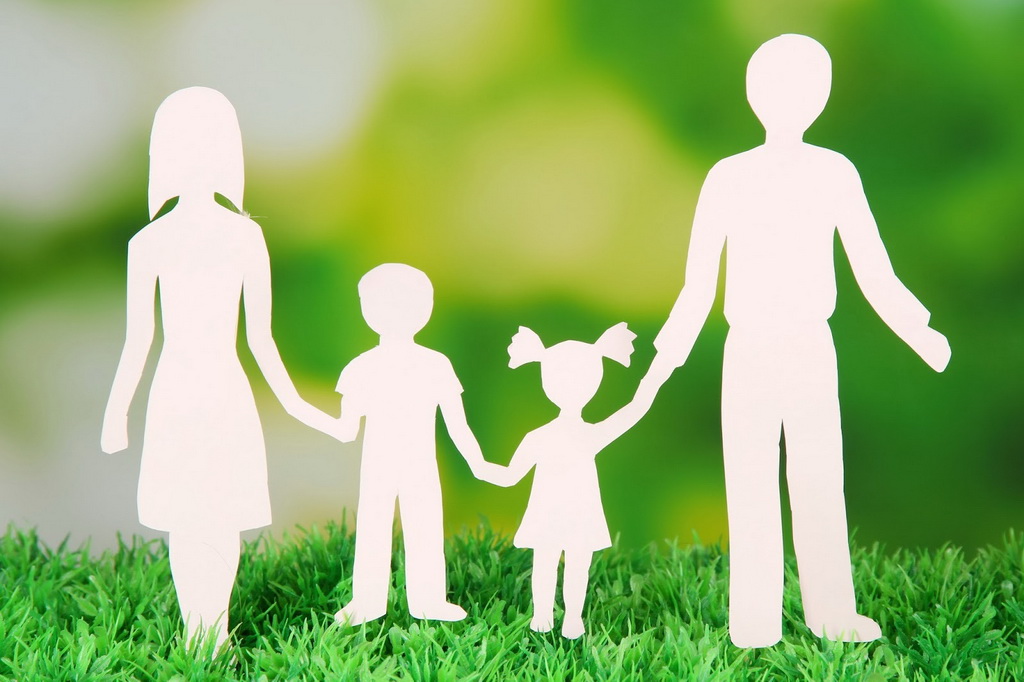 Брак - это добровольный, равноправный союз женщины и мужчины, зарегистрированный в органах ЗАГСа, заключаемый для создания семьи  и порождающий взаимные права и обязанности супругов.
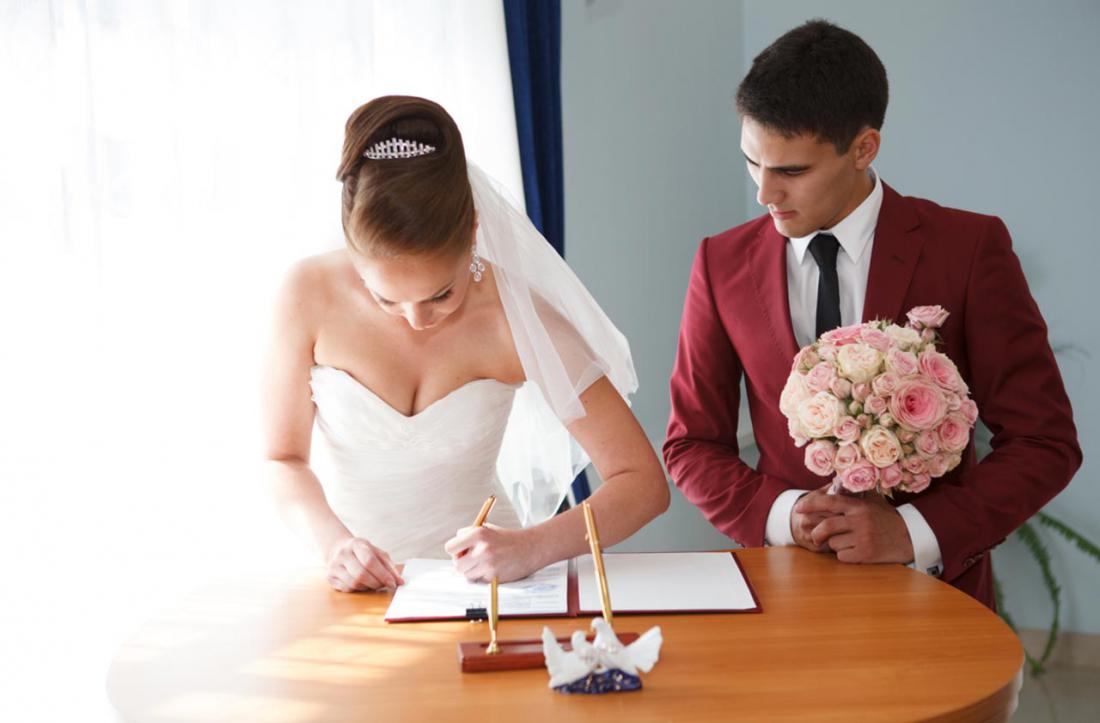 Гражданский брак - это официальный, законный брак.
Фиктивный брак-брак, заключённый без намерения создать семью, а только из корыстных побуждений. Такой брак признаётся недействительным.
Церковный брак-это венчание в церкви.
Работа в группах
Группа №1
Порядок и условия заключения брака (Семейный кодекс РФ ст.10,11,12,13; учебник -  стр. 156-158).
Группа №2 
Основания для прекращения брака (Семейный кодекс РФ, глава 4, ст.16,17,19,21,24).
Группа №3
Правоотношения супругов (Семейный кодекс РФ, ст.36,41,42,43; учебник -  стр.159-160).
Порядок и условия заключения брака
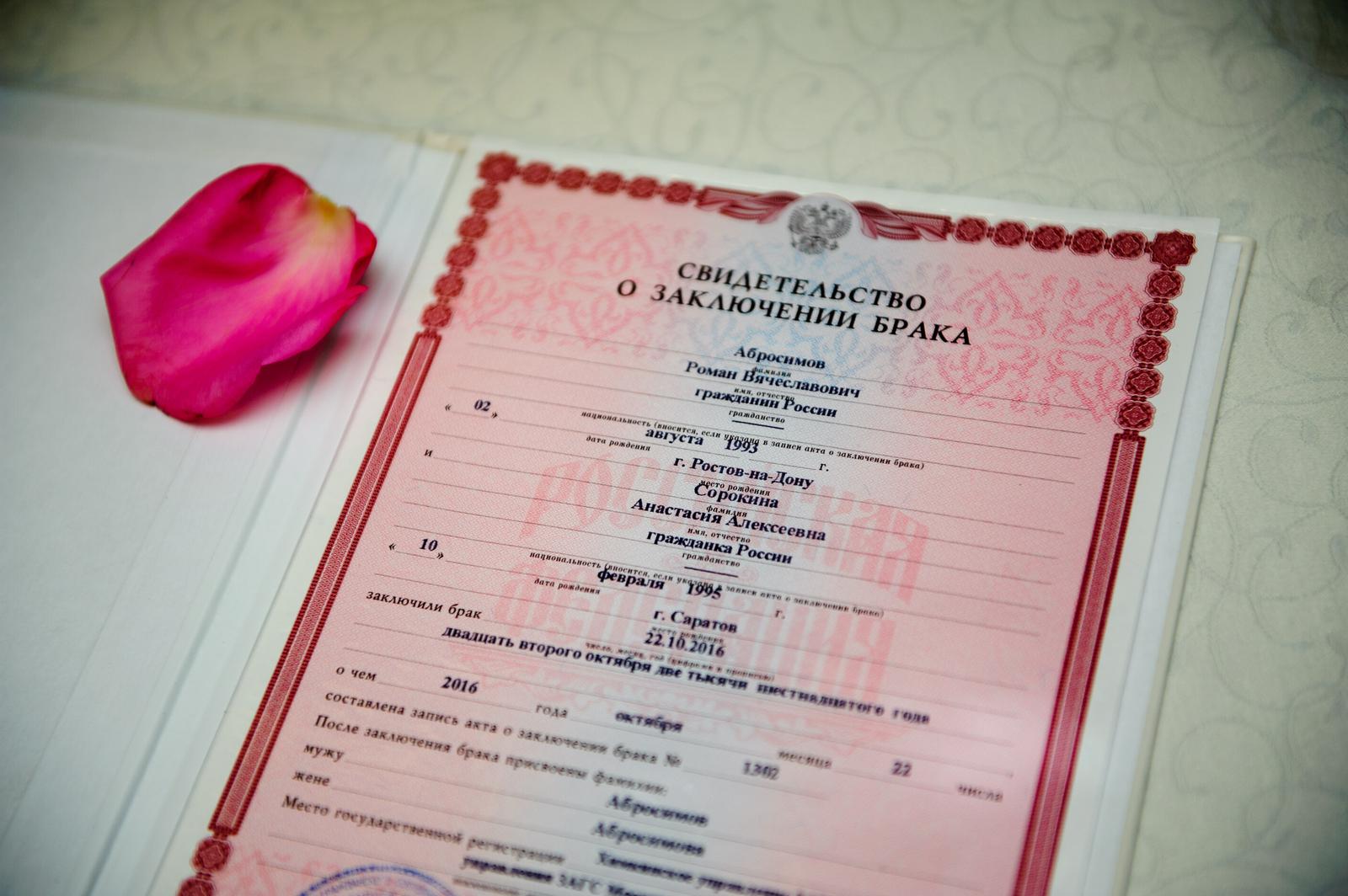 Основания для прекращения брака
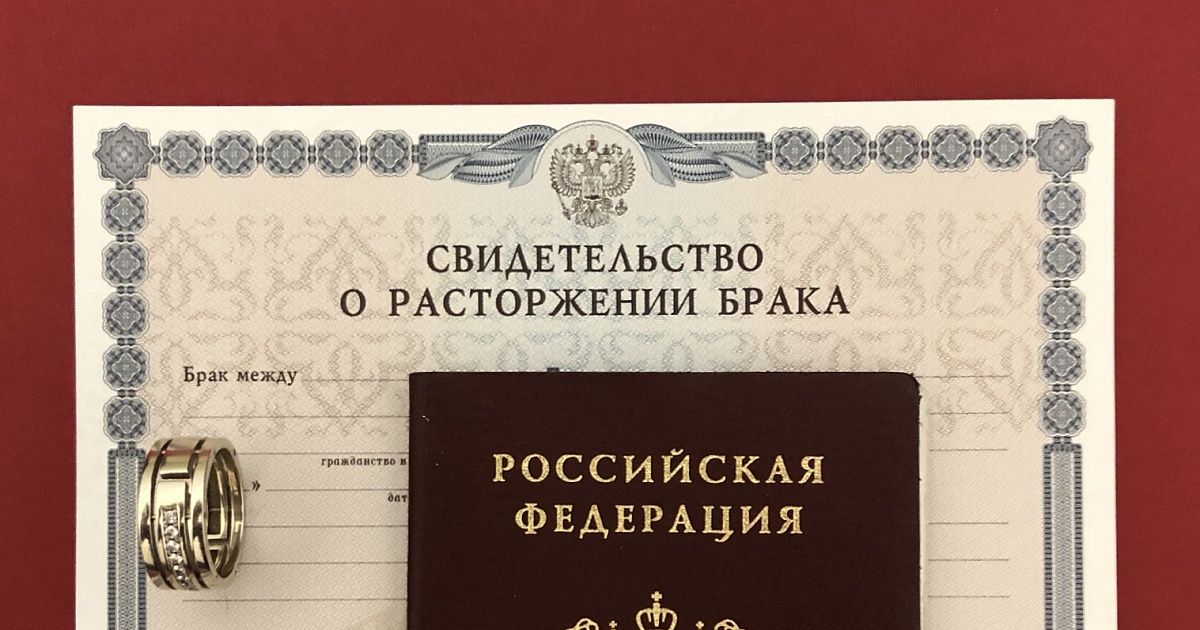 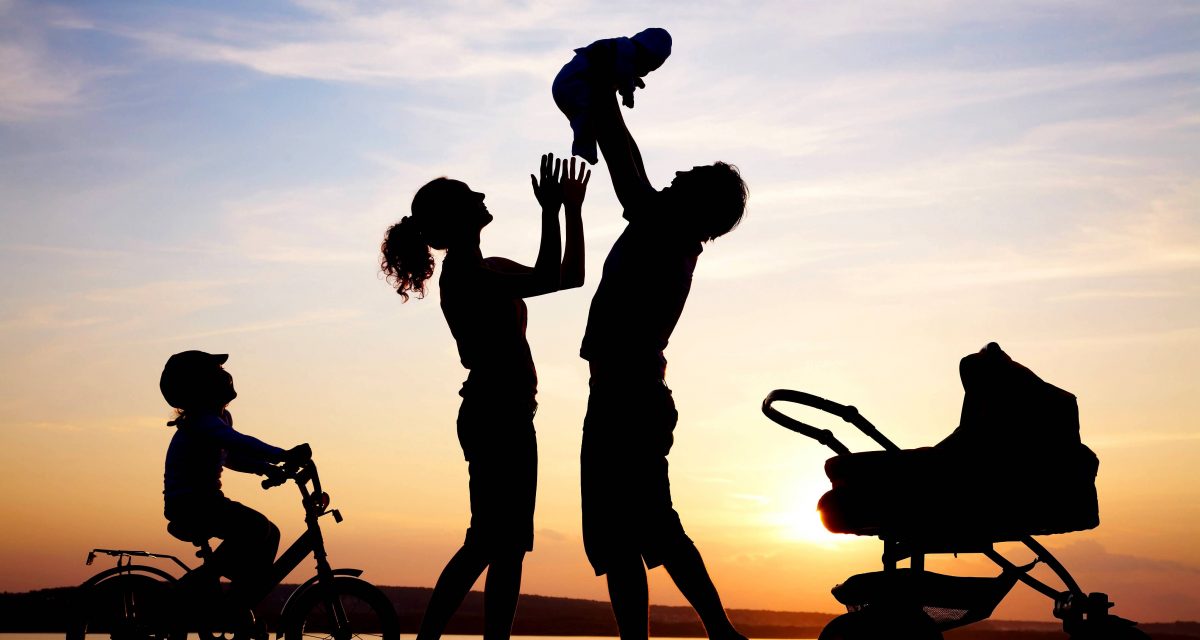 Правоотношения         супругов
.
Учащиеся 9 класса, Анна и Сергей пришли в ЗАГС для подачи заявления о заключении брака. Через час сотрудник ЗАГСа объявила их мужем и женой. Анне пришлось взять фамилию Сергея. Через несколько месяцев после заключения брака молодая семья купила квартиру. Жили молодые в любви и согласии, пока Сергей не узнал, что Анна беременна. Он был категорически против появления в их семьи детей, но Анна настаивала на рождении ребенка.  
          После очередной ссоры с супругой  Сергей отправился в ЗАГС и расторгнул брак с Анной. После этого он выгнал Анну из квартиры и сказал, что больше никогда не желает ее видеть.
Домашнее задание: прочитайте §18; выполните одно из заданий на выбор:
напишите эссе на тему: «Возможна ли фактическая свобода супругов в выборе рода занятий, профессии, места жительства?»;
составьте  памятку на тему: «Принципы счастливого детства»;
приведите  аргументы «за» и «против» брачного договора.